Smart Specialisation Strategy of Wallonia – State of play and outlook
18 May 2015, Brussels
Florence HENNART
Smart Specialisation Strategy in Wallonia : a continuous process
The grounds of S3 in Wallonia
3
The Competitiveness Poles at the core of our S3
Combination of top-down and bottom-up approaches
Collaborative approach : entreprises, universities, research centers, training centers
Cross-sectoral approach
Policy mix : support to R&D, innovation, investment, training, internationalisation (export and FDI)
Independant project selection process
+ Clusters : bottom-up SMEs networks
4
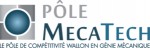 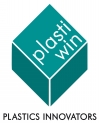 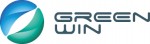 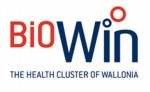 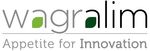 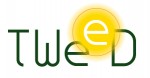 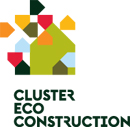 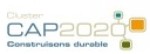 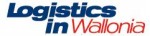 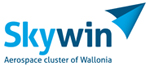 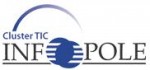 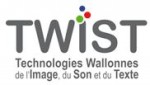 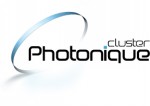 Building an efficient Policy Mix
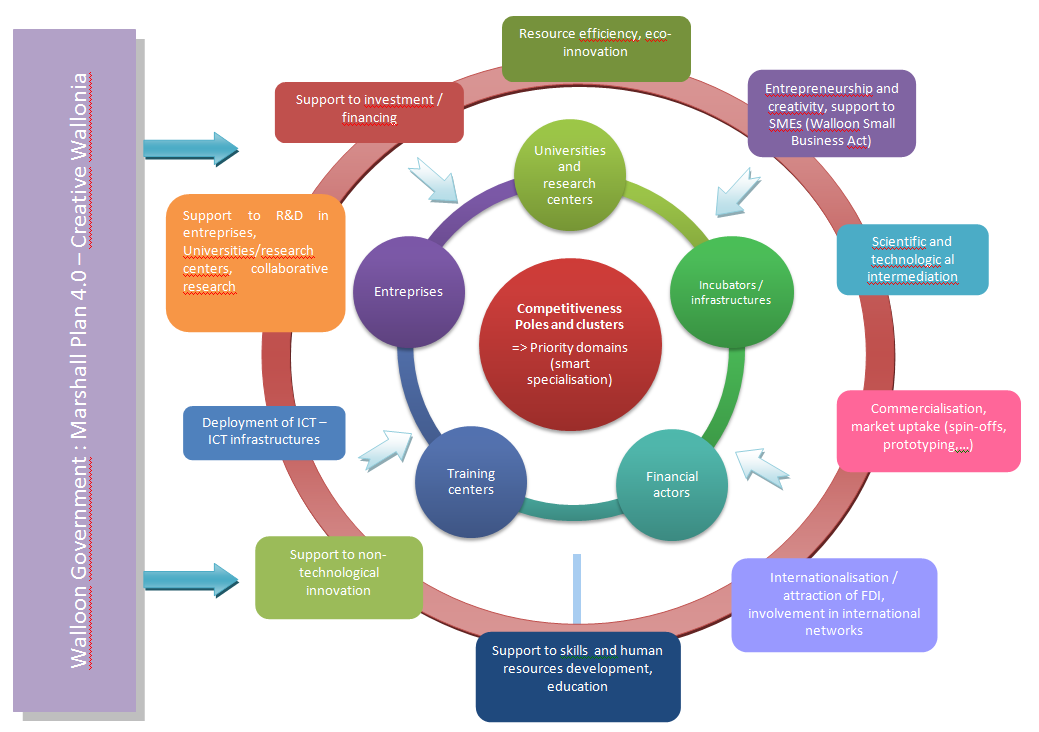 7
Consolidation and deepening of our Strategy
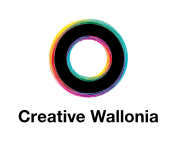 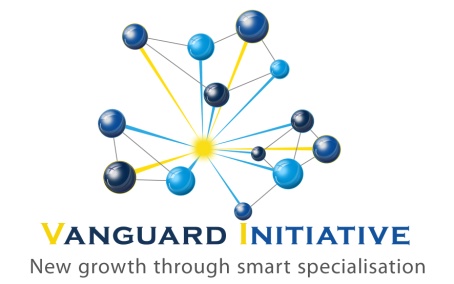 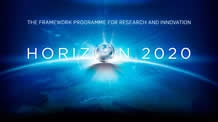 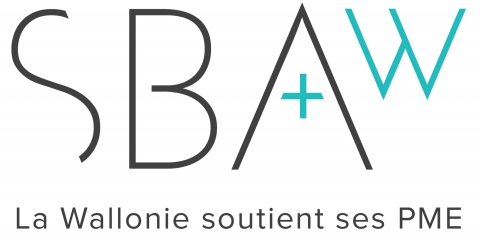 New innovative value chains
8
Reverse Metallurgy : metal recycling from complex end-of-life products
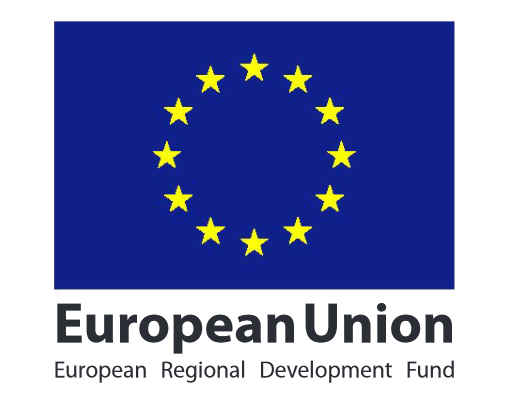 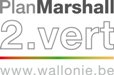 41,5 Mio €
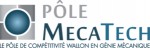 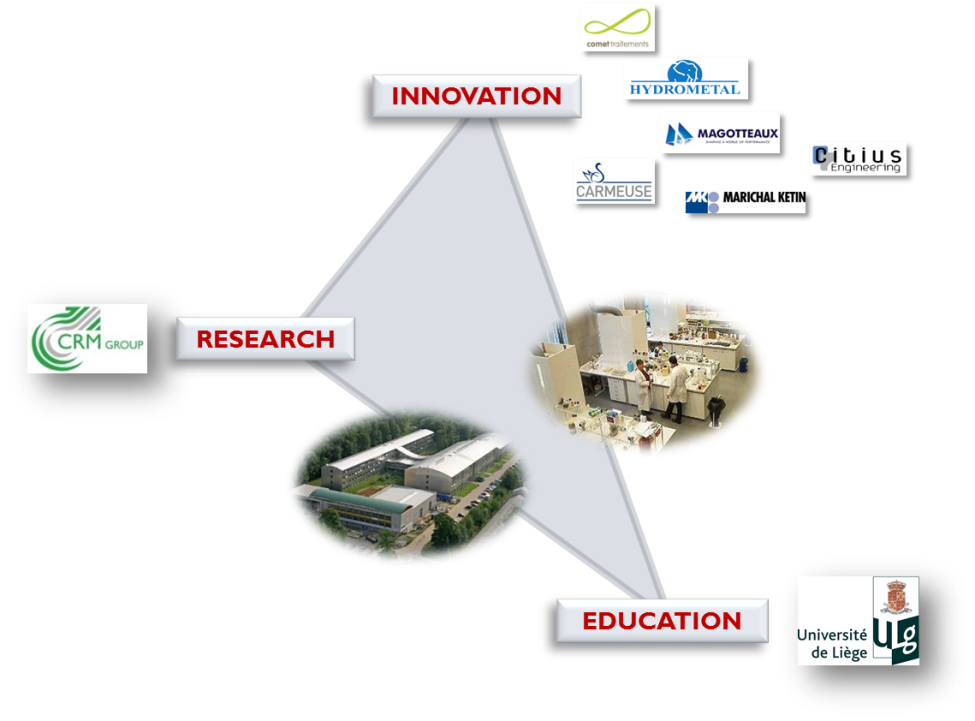 ?
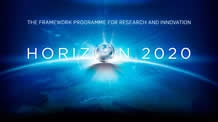 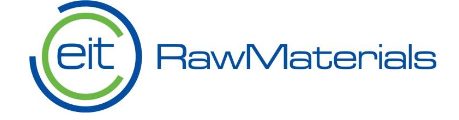 Collaboration with Flanders: Leuven = co-location + IMEC, VITO, Ghent Univ., Umicore,…
R&D projects
 Innovation platform
 Industrial prototypes and pilots / demonstration units
 Training
 Industrial investments, SMEs
Screening of H2020 calls
Additive Manufacturing
European Structural Funds
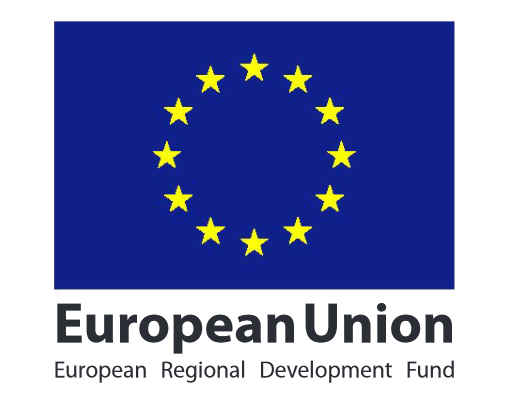 Support to the building regional potential : R&D, demonstrators, training,...
+ INTERREG ?
Collaboration with Flanders
Regional additive
 manufacturing
 Task Force : 
Regional roadmap
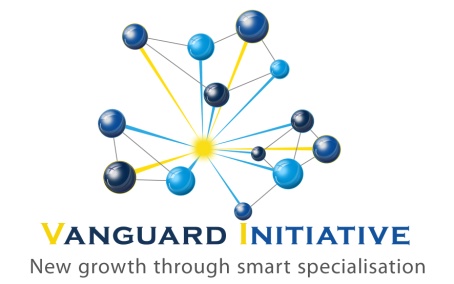 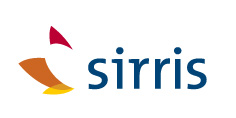 Marshall Plan 4.0
Deployment within the regional ecosystem (SMEs)
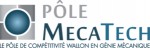 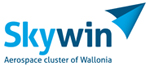 Mapping and focusing on key strenghts and value chains, EU collaboration, network of demonstrators
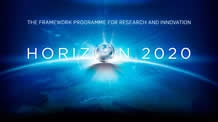 INNOSUP 2015-1
Collaborative R&DI projects
ERA-NET
Juncker Plan, financial instruments
10
Conclusion
Competitiveness Poles Policy is a success in Wallonia, but remaining challenges
Smart specialisation as a (non-technocratic) continuous and open process
Strong potentialities in adopting a European perspective
11
Thanks for your attention !
http://economie.wallonie.be
http://clusters.wallonie.be 



 
florence.hennart@spw.wallonie.be